Kindergarten
Text Talk
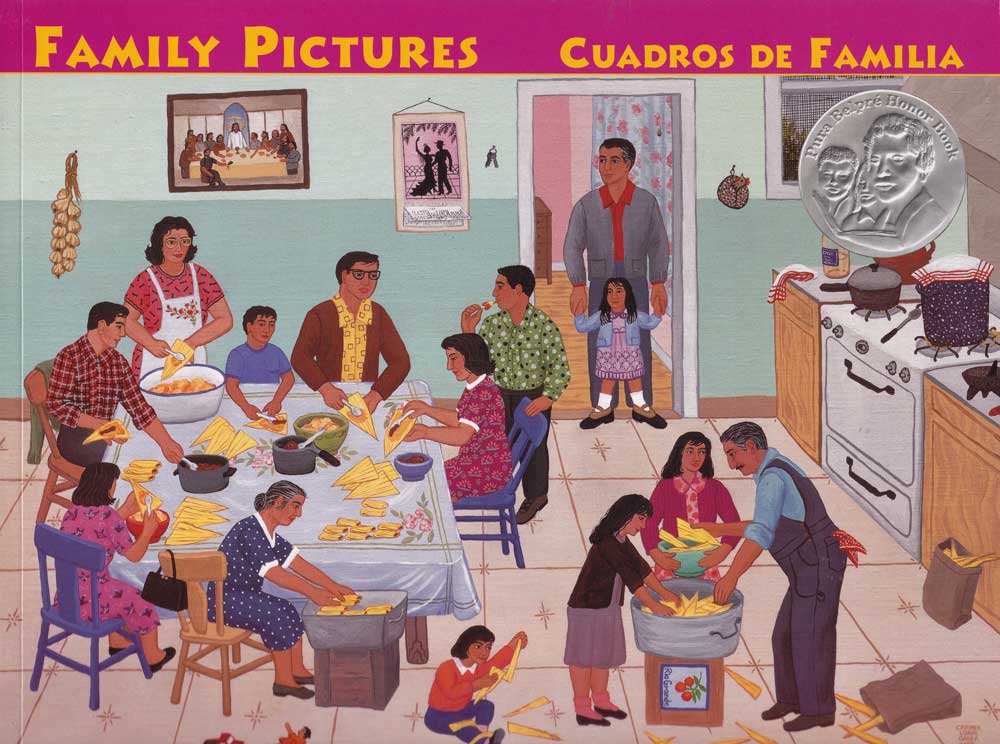 scenethe setting and all that is in it
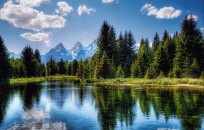 The students were amazed at the beautiful mountain scene.
Which picture shows scene?
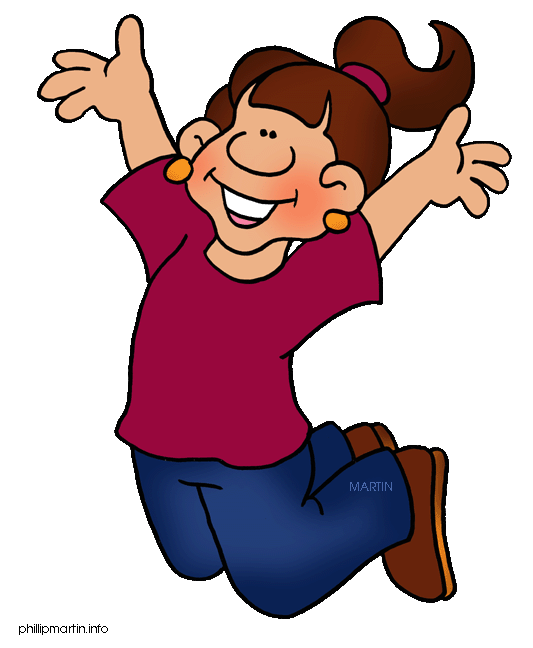 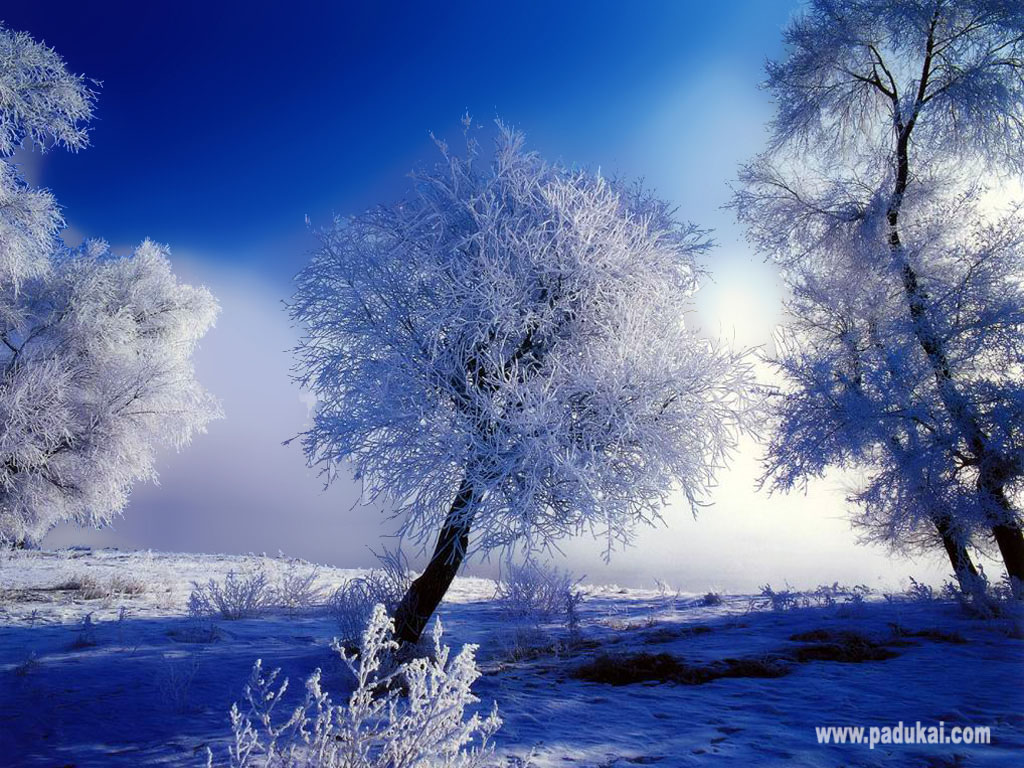 scene
What would you say about these scenes? Use the sentence frame: That scene is…
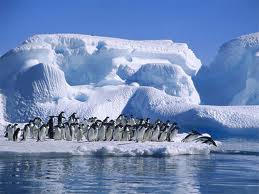 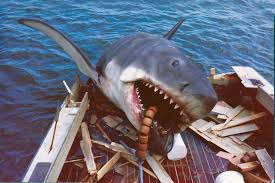 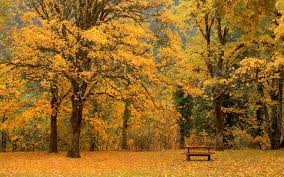 beyondoutside of an area
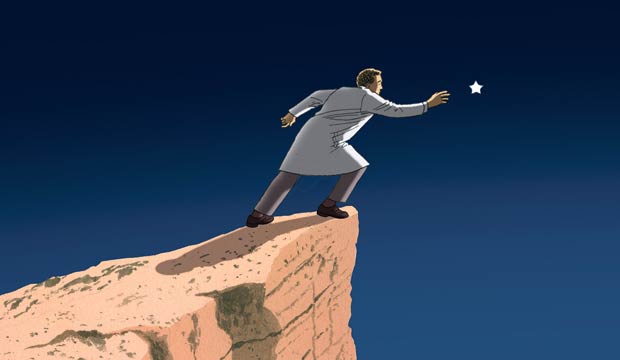 The star was beyond the man’s reach.
Which picture shows beyond?
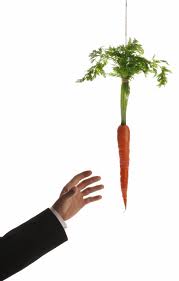 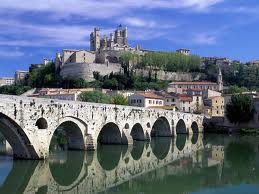 beyond
Name something in the classroom that is beyond your reach. 

If this would be beyond your reach, say “To infinity and beyond!”
The stars
The sun
A chair
The moon
inspiredto make someone work hard or create something
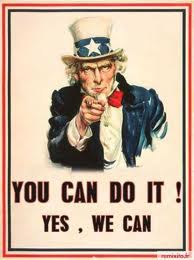 This poster inspired men to join the military.
Which picture shows inspired?
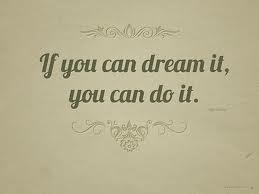 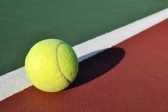 inspired
Have you ever been inspired to do something? Why would you do it?

Would this inspire you? If it would, give me a “thumbs up.”
“You can do it!”
“You don’t know how!”
“Don’t worry, keep trying!”